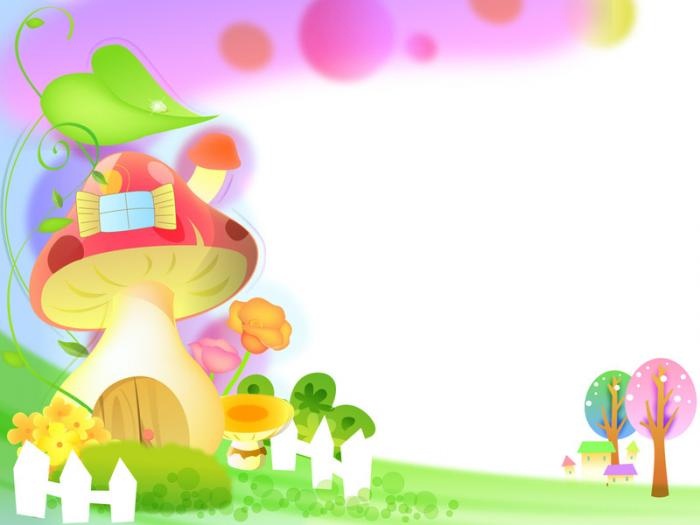 Филиал МБДОУ детского сада «Детство» - детский сад № 478
Использование самодельных дидактических игр в работе учителя-логопеда
Подготовил:  
Учитель-логопед
Юкарева Ю.В.
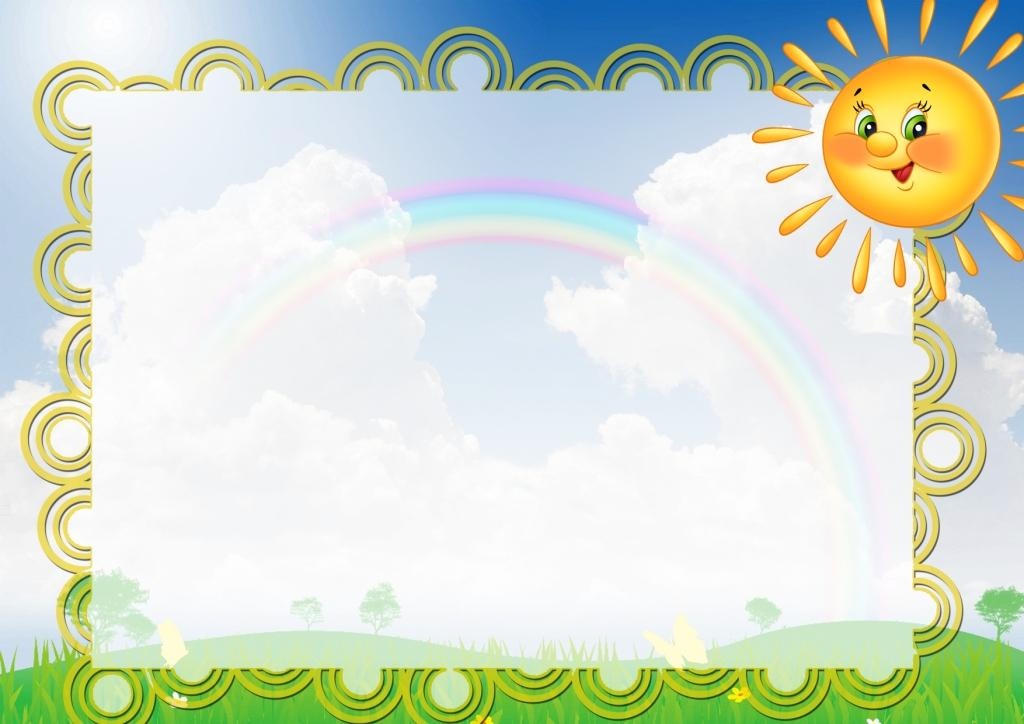 Экран занятия
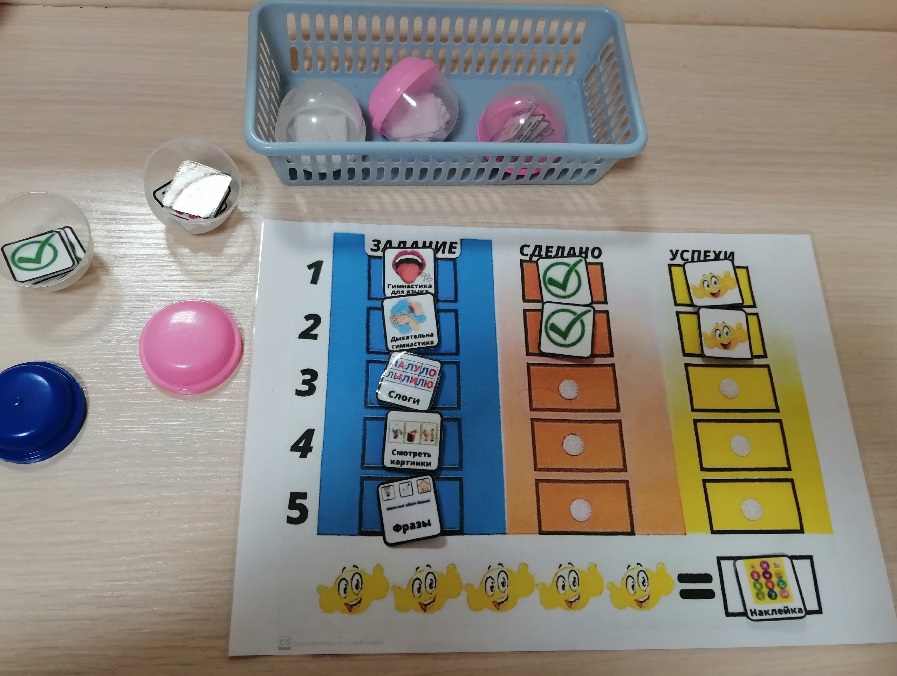 структурировать занятие;
достигать цели;
видеть результат;
видеть проблемные зоны
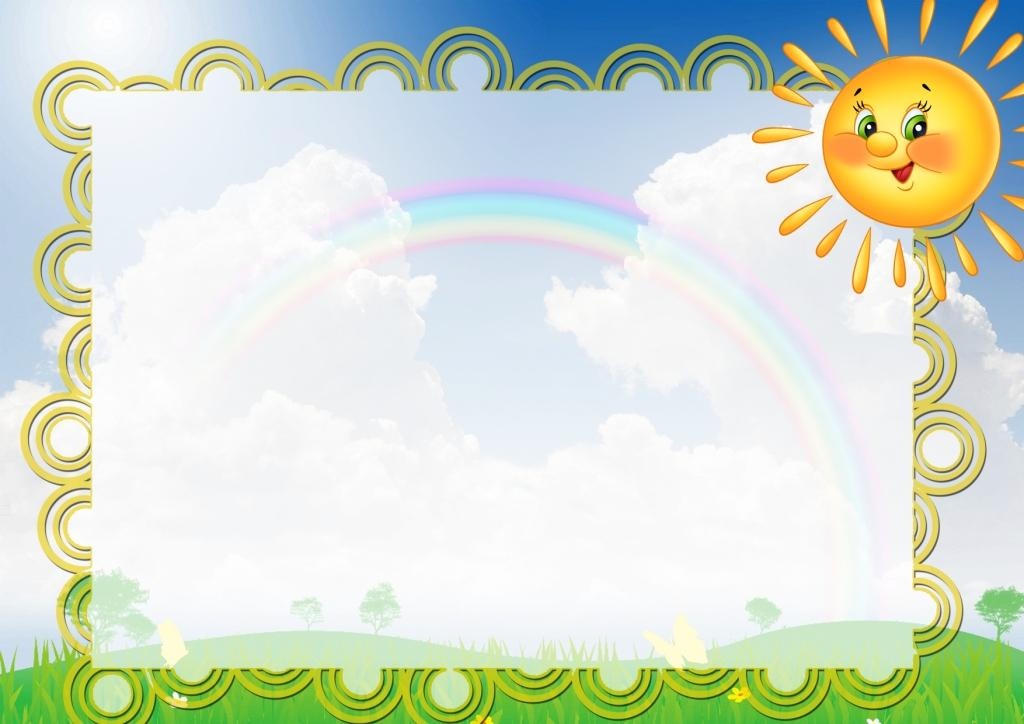 Лягушка-говорушка
сюрпризный момент;
артикуляционная гимнастика;
автоматизация и дифференциация звуков;
развитие памяти, внимания, воображения
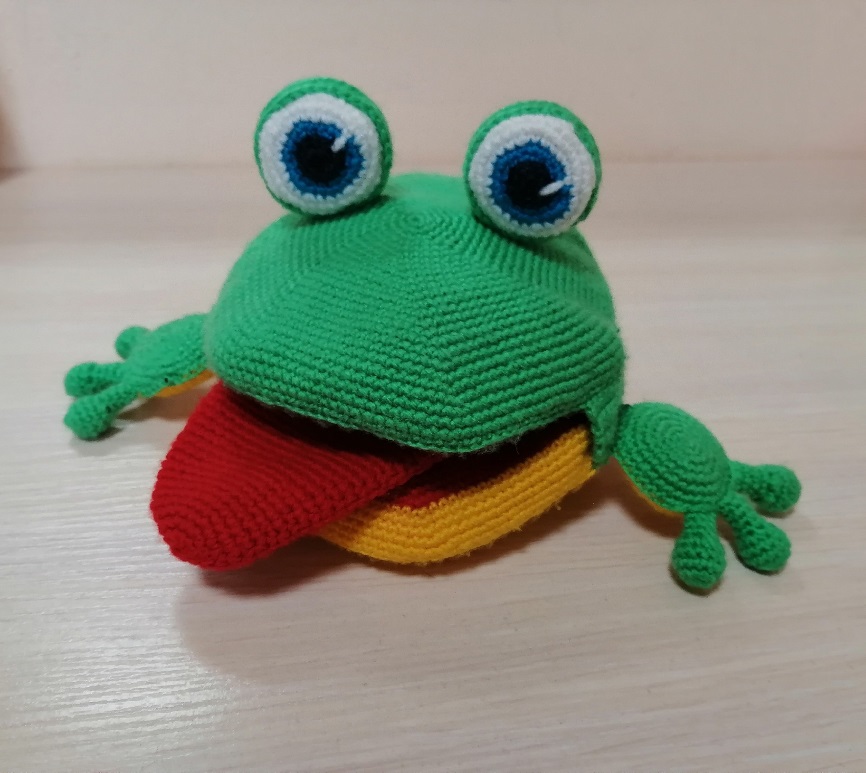 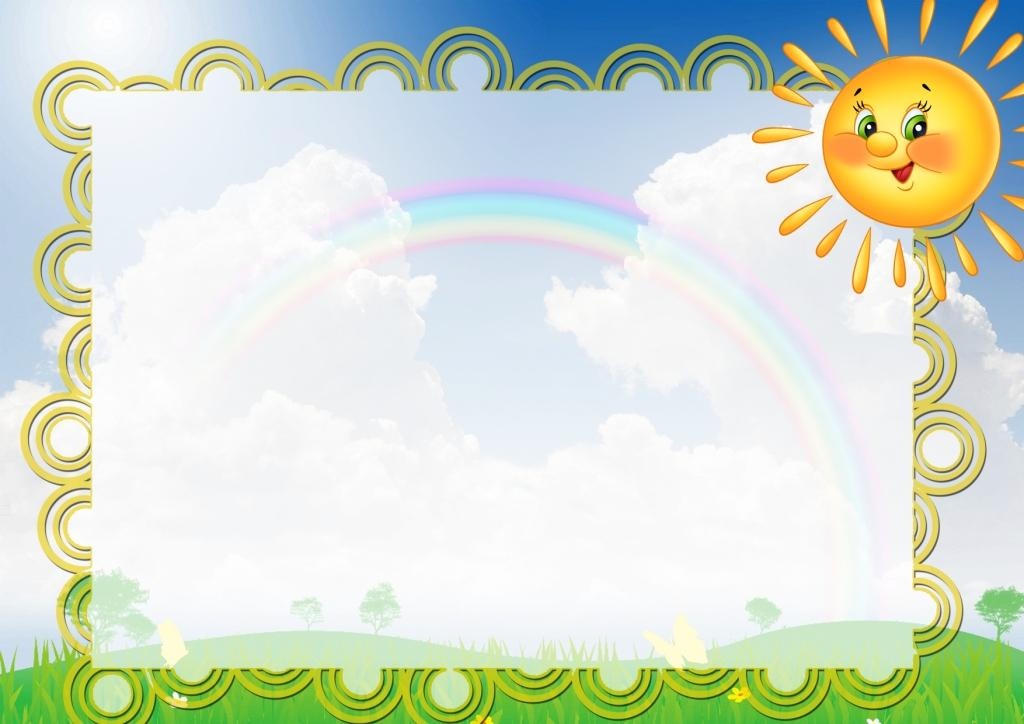 Фрагменты занятий
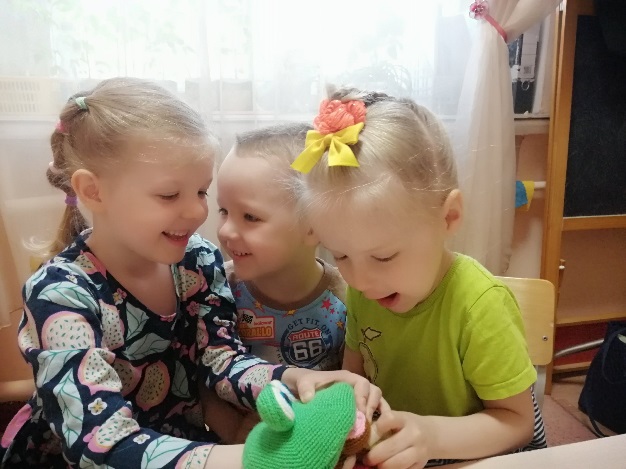 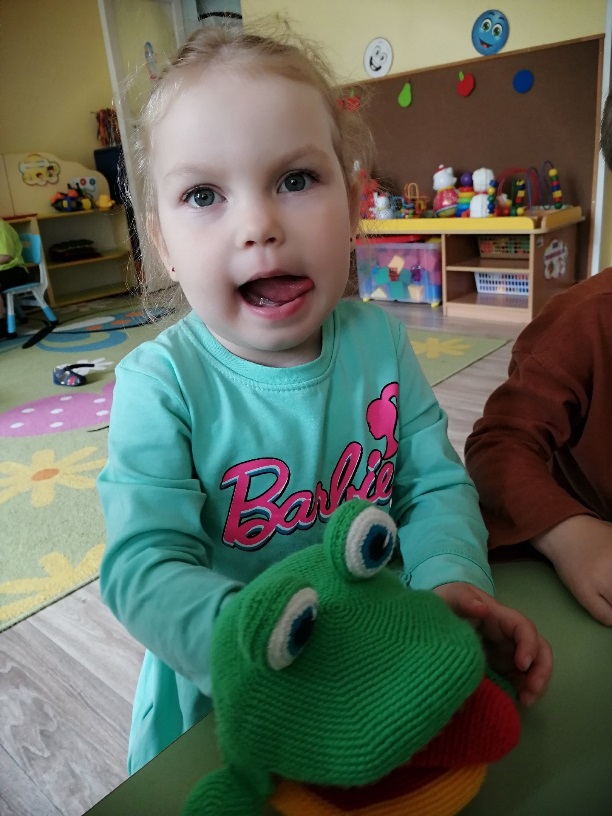 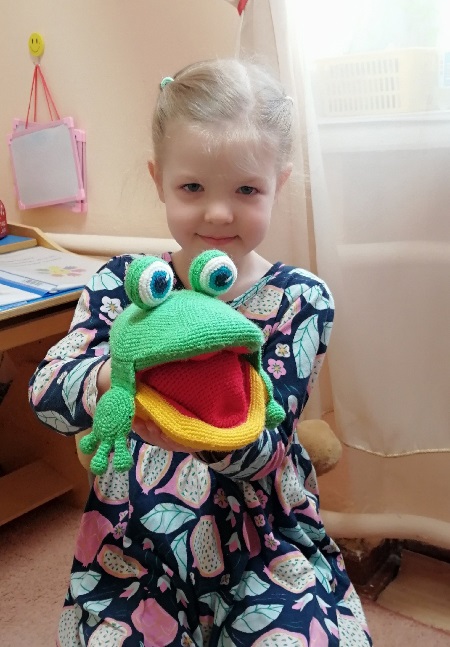 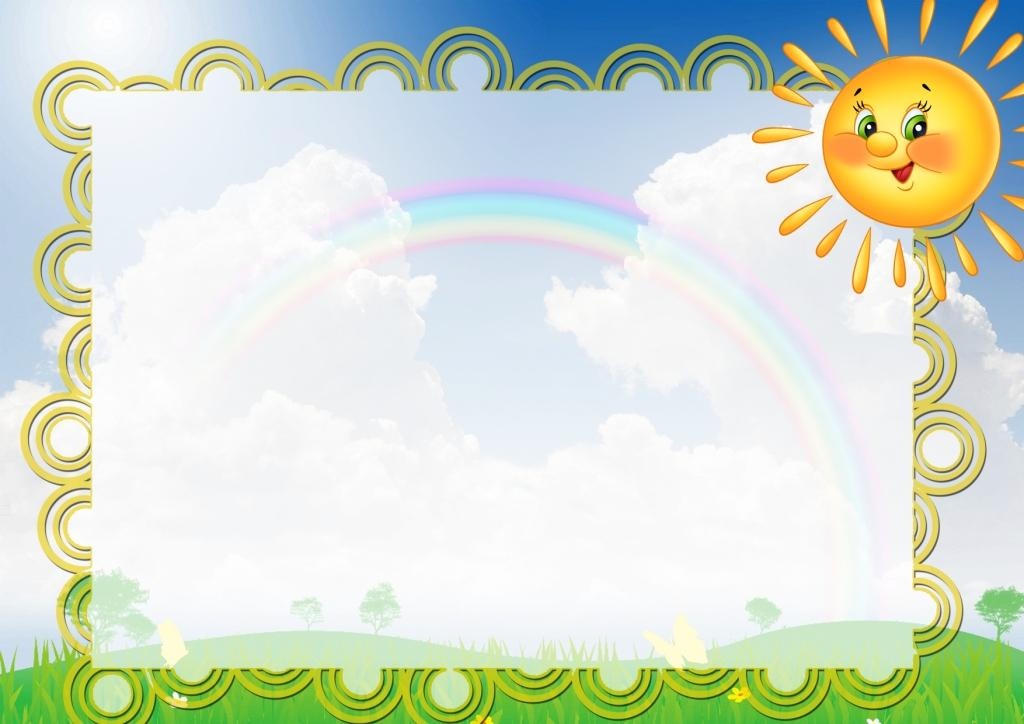 Пончики
автоматизация и дифференциация звуков;
развитие памяти, внимания, воображения;
развитие мелкой и купной моторики
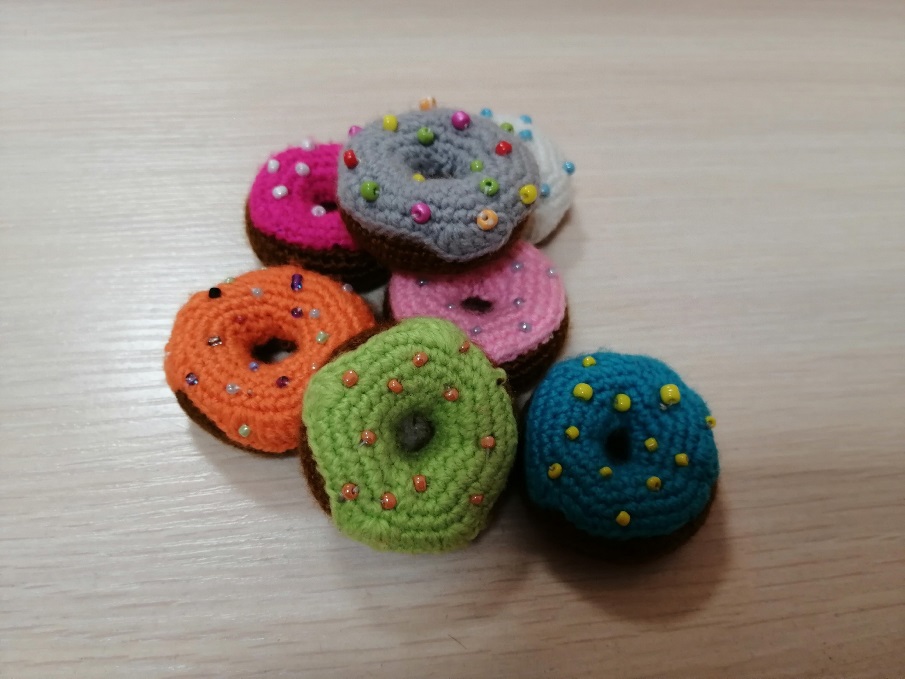 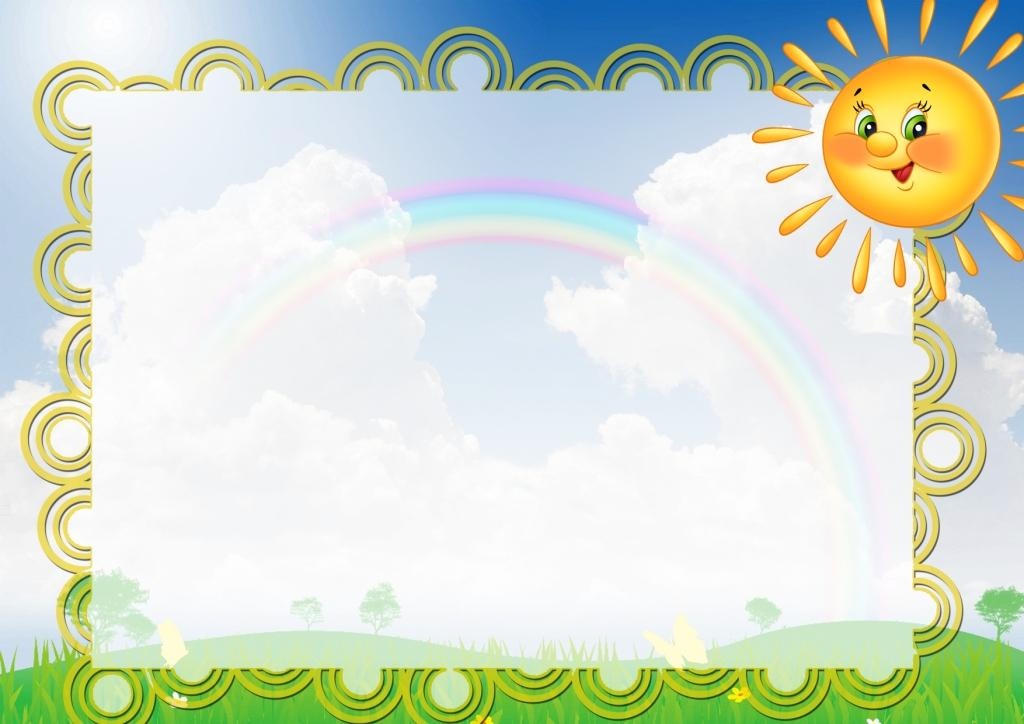 Фрагменты занятий
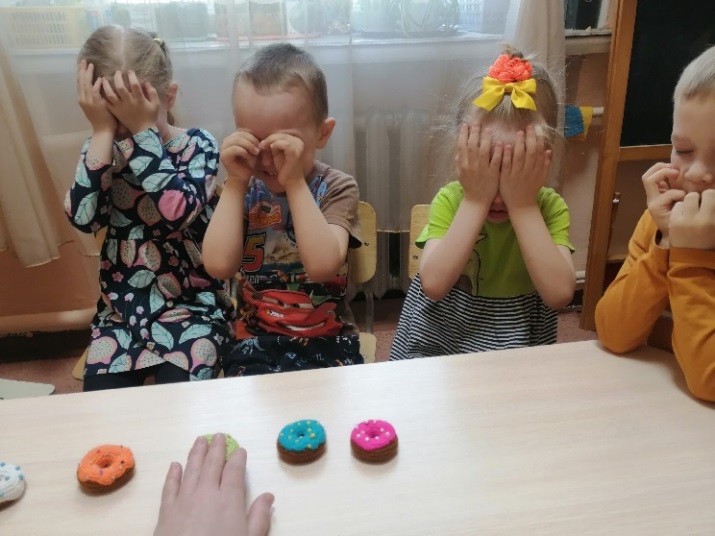 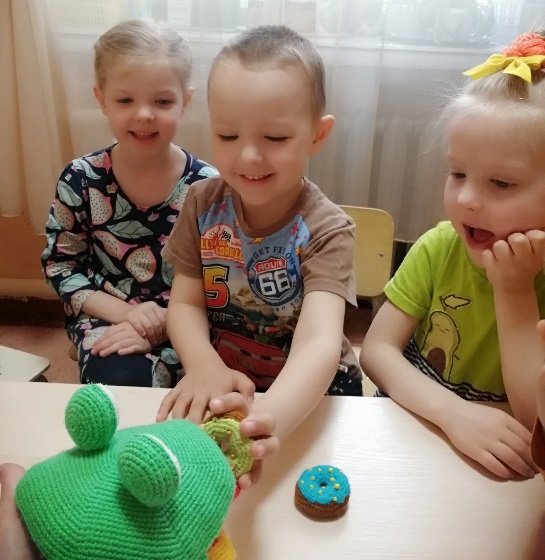 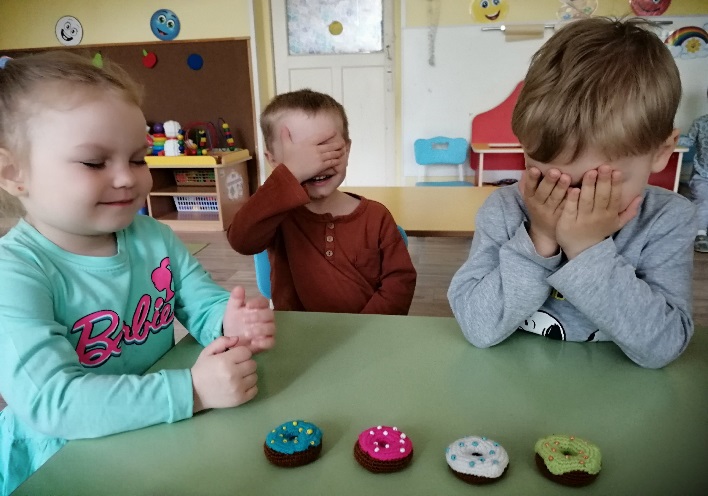 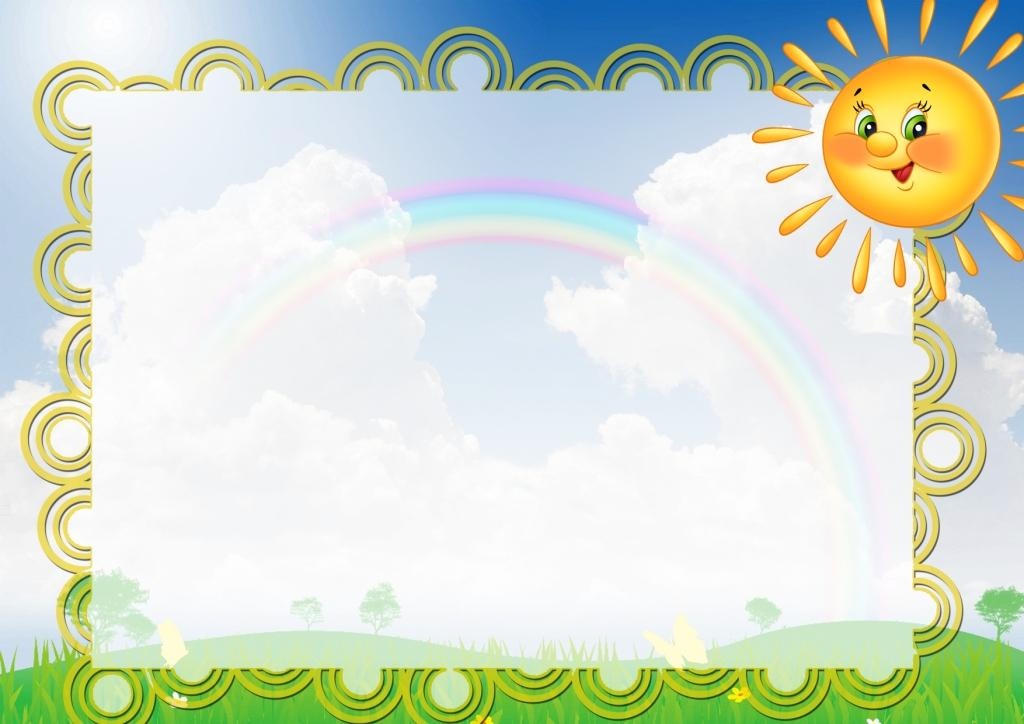 Рыбалка
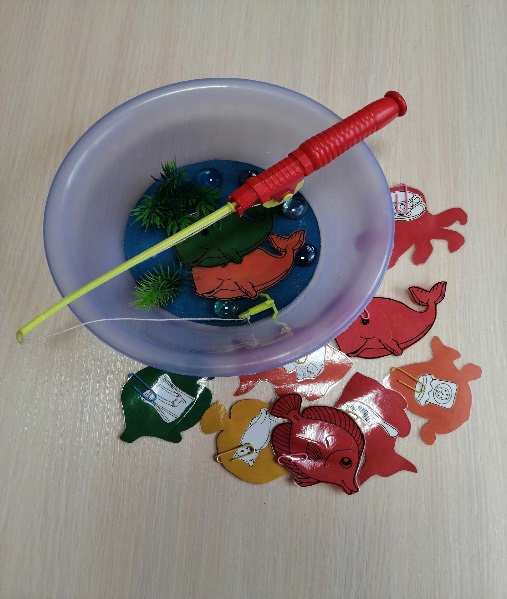 автоматизация и дифференциация звуков;
развитие памяти, внимания, воображения;
развитие мелкой и крупной моторики
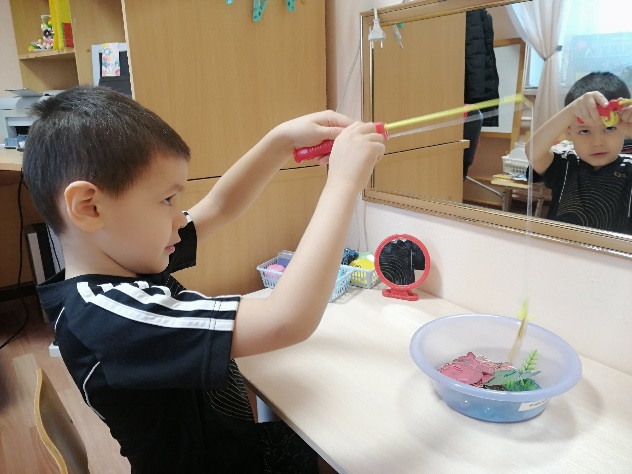 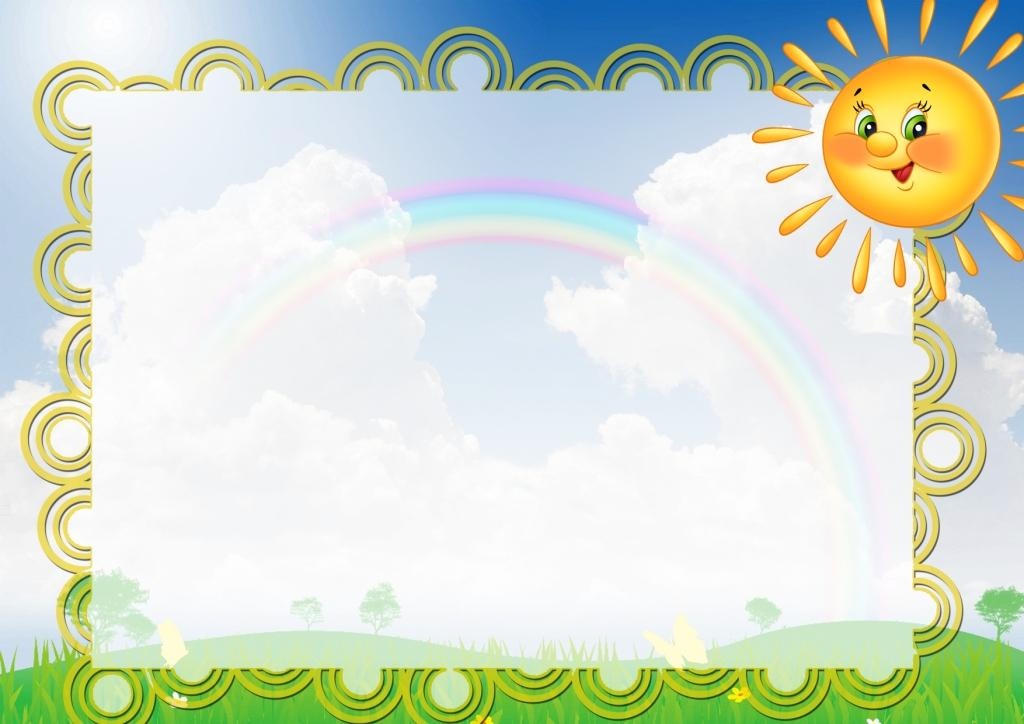 Фланелеграф
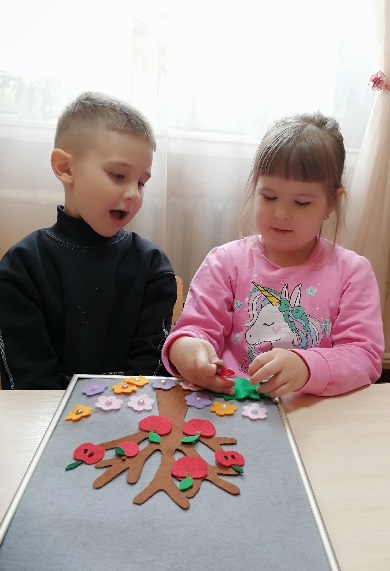 автоматизация и дифференциация звуков;
развитие всех компонентов речи;
развитие памяти, внимания, воображения;
развитие мелкой моторики
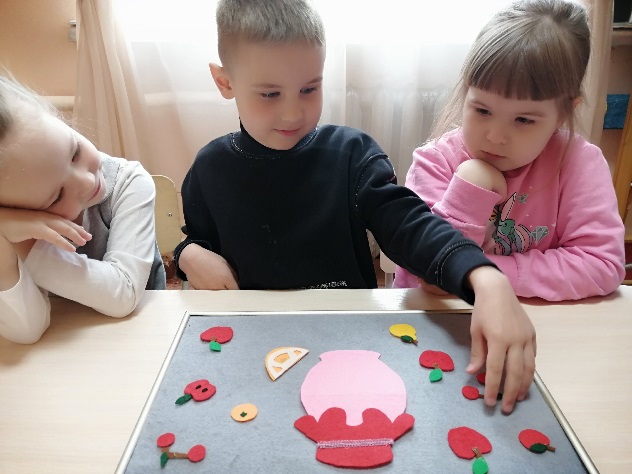 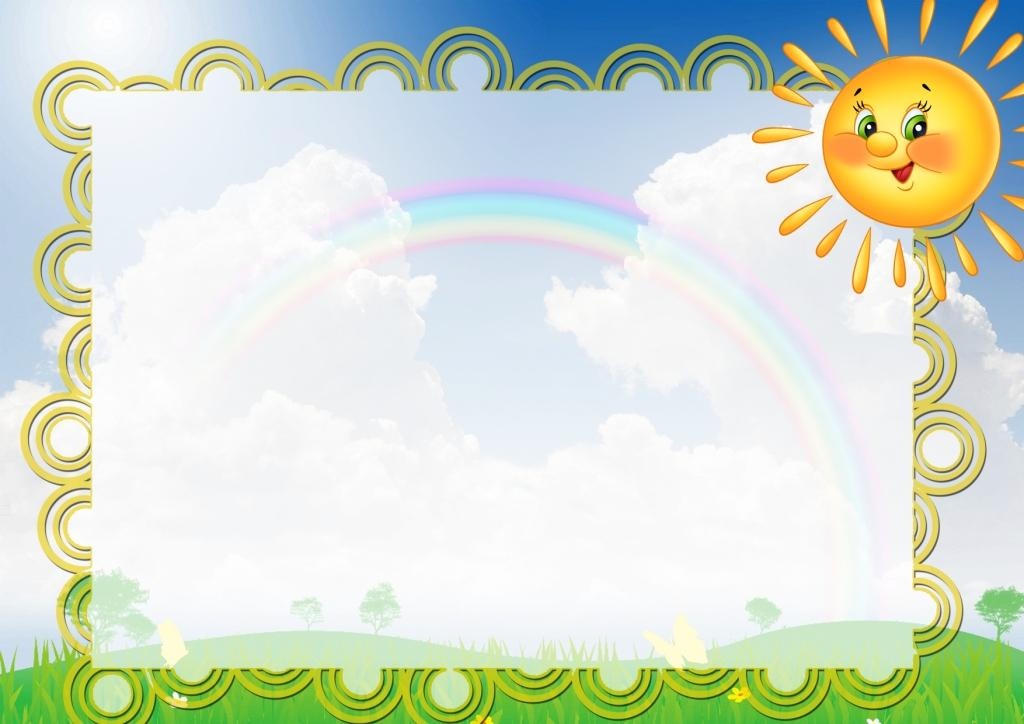 Логопедические пособия
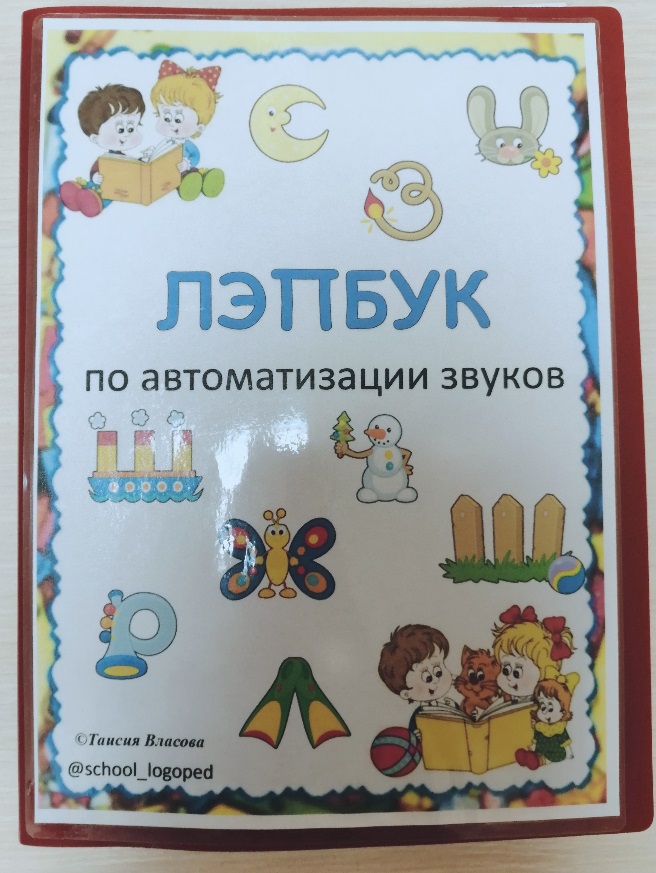 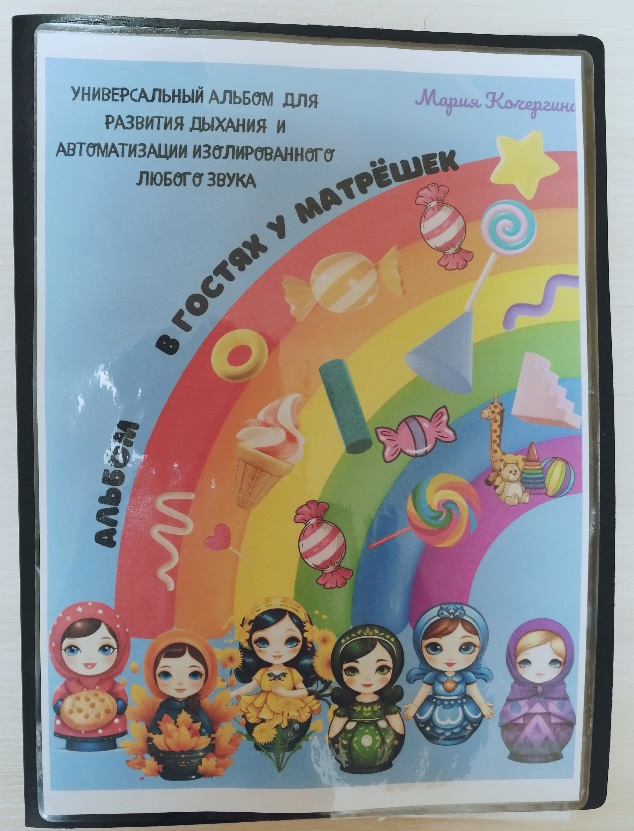 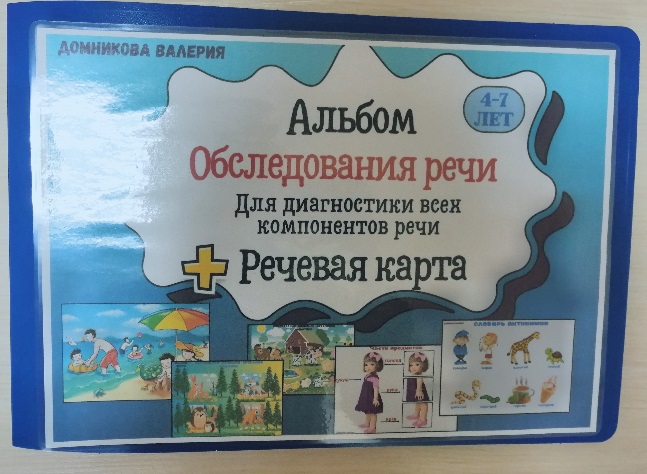 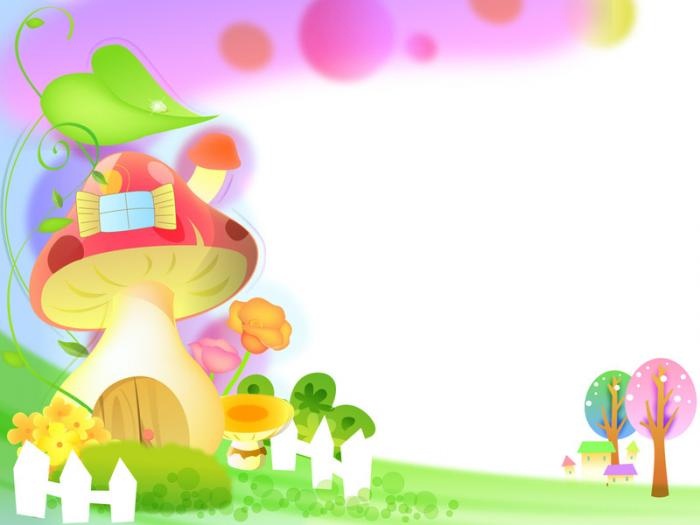 СПАСИБО ЗА ВНИМАНИЕ!